Krachtige Basiszorg in     SAG Gezondheidscentrum Banne Buiksloot
Het centrum :

6350 patiënten

Het team van de huisartsenvoorziening: 

5 huisartsen
6 assistentes
3 POH-somatiek
2 POH-ggz
1 POH-ggz jeugd
2 POH-ouderen

Verder : apotheek , bloedafnamepunt, fysiotherapie, Mensendieck, OKT, psychologen, diëtiste, logopediste, tandartsen, ergotherapie, lifestyle-coach
De Banne een echte achterstandswijk:

Lage SES-score
Hoge prevalentie chronische aandoeningen en obesitas
Ongezonde leefstijl en lage gezondheidsvaardigheden
Hoog percentage laaggeletterdheid
Veel psychiatrische aandoeningen
Hoge werkeloosheid
55-60 % allochtone afkomst (diverse groep) taalbarriëres, cultuurverschillen

Documentaires van Human :

“Klassen” 2020 en “Schuldig” 2016
De situatie voor 2019:

Hoge werkdruk 
Gemopper, frustraties en machteloosheid
Niet kunnen doen wat eigenlijk nodig is
Te weinig ruimte voor nieuwe plannen en ideeën
Te weinig tijd voor overleg
Regelmatig conflicten met patiënten
Hoge kosten : veel aanvullend onderzoek en veel  verwijzingen



Geen achterstandsgeld! (bevolkingsdichtheid criterium)

Al met al: erg kwetsbaar en dure, niet optimale zorg
Wat is Krachtige Basiszorg?

Ontwikkeld in Overvecht Utrecht, goed te vergelijken met de Banne

Kernpunten :

Meer tijd voor de professionals (meer fte’s)

Verbetering samenwerking binnen de wijk

Anders werken (4-domeinen model, zz naar gg, de juiste zorg op de juiste plek)



Bewezen effectief wat betreft werkplezier en klanttevredenheid + totale zorgkosten lager!
4 D model:
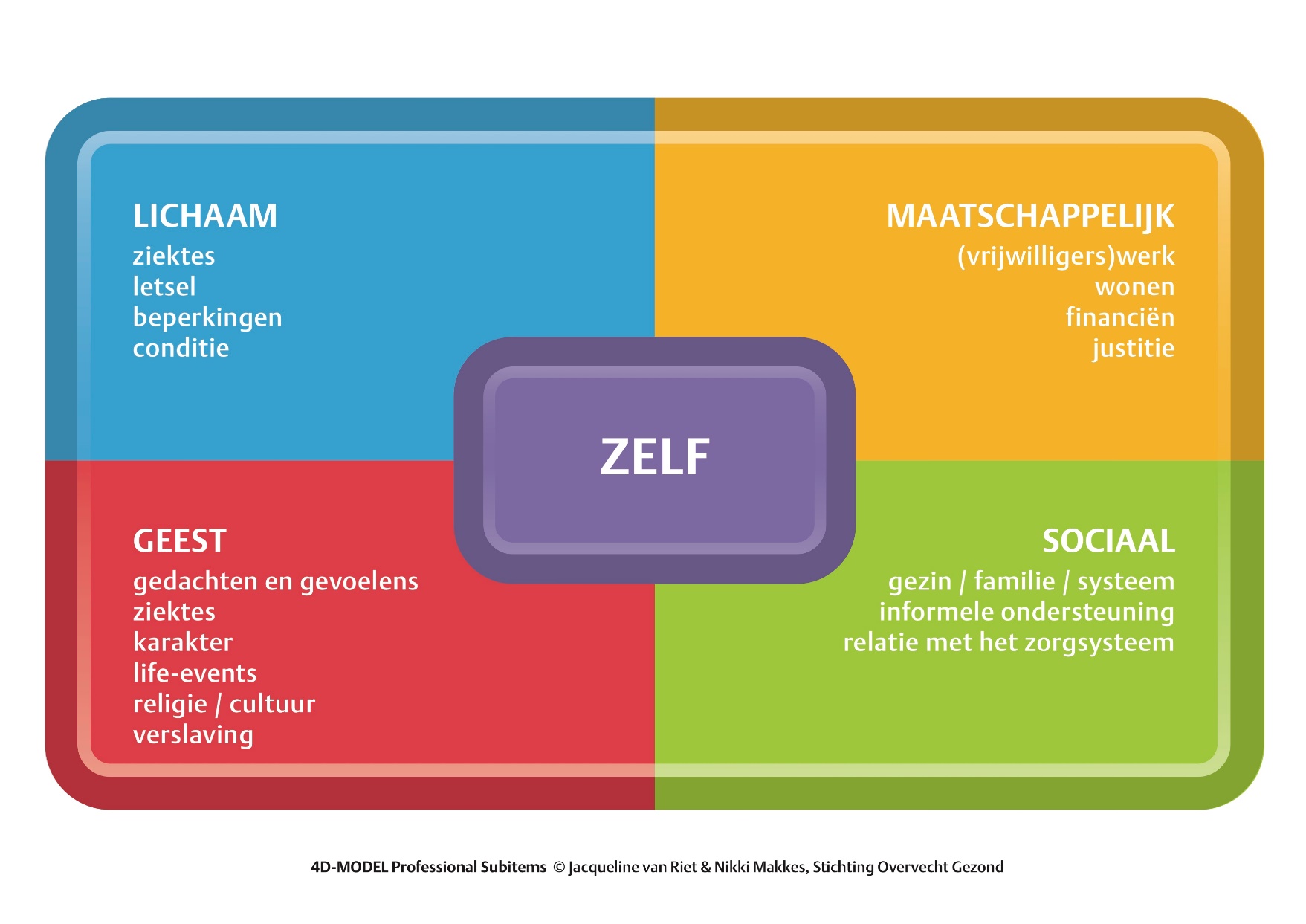 Pilot Krachtige Basiszorg
januari 2019 – januari 2021 :

in 10 praktijken in achterstandswijken in grote steden:

Ondersteuning door Zilveren Kruis CZ en Achterstandsfondsen in Amsterdam, Utrecht, Rotterdam en Den Haag 
2 jaar extra financiering, grotendeels in te zetten naar inzicht van de praktijken zelf 
Van elkaars ervaringen leren 
Onderzoek door Nivel

Doel : 
Uitrollen en verder beproeven concept zoals ontwikkeld in Overvecht
Werken aan goede toekomstbestendige en kosteneffectieve zorg in alle achterstandswijken in Nederland
Krachtige Basiszorg na 2021

Financiering voor pilot locaties wegens succes gecontinueerd

2021 8 nieuwe locaties gestart in Amsterdam West en Zuid-Oost

2022 9 nieuwe locaties in Amsterdam West Zuid-Oost en Noord
Krachtige Basiszorg in de Banne
Meer tijd voor de professionals:
Huisartsen

Langere consulten (0,6fte extra formatie)
Werken met spoedarts (minder interrupties)

Minder werkdruk en vooral ook veel meer werkplezier!
Meer tijd voor overleg
Tijd om complexe problemen echt aan te pakken
Ruimte voor overleg en samenwerking intern en extern
Energie en inspiratie voor verbeteringen
Meer tevreden klanten

Assistentes

0,4 fte extra formatie
Meer tijd voor complexe telefonische triage
Eigen spreekuur voor eenvoudige klachten
POH-generalistisch

0,70 FTE, 2 personen 
1)ex-mensendieck therapeute nu POH-s en POH-ouderen + training casemanagement 2) ex-doktersassistente die daarna opleiding maatschappelijk werk heeft gedaan (afkomstig uit onze wijk)

2 taakgebieden (50-50%):

Samenwerking in de wijk


Ondersteuning van de huisartsen bij de zorg voor complexe patiënten
Samenwerking in de wijk :

Netwerk opbouwen, wie doet wat in de wijk?
Verbeteren samenwerking met sociaal domein (wonen en welzijn)
Informeren team (verwijs- en ondersteuningsmogelijkheden)
Aanspreekpunt van het centrum voor partners in de wijk
Deelnemen aan netwerkoverleg in de buurt
Zelf organiseren van overleg (hometeam)
Teamleden laten kennismaken met initiatieven in de wijk
Complexe patiënten

Verwijzing naar POH-g meestal door huisarts maar ook door assistente of POH-s, zo veel mogelijk met gerichte vraag
In kaart brengen (4-D gesprek)
Plan van aanpak
Verwijzen naar en afstemmen met andere zorgverleners
“Dashboard”, vindbaarheid achtergrondinformatie in voor hele team
Overdracht naar HAP en Ziekenhuis
Andere activiteiten :
Scholing:
Anders werken : 4d, zz naar gg
Training gesprekvaardigheid huisartsen (toepassen 4d in consulten)
Omgaan met agressie (assistentes)
Samenwerking en vergaderstructuur in team
Casuïstiekbesprekingen complexe patiënten met assistentes
Medisch inhoudelijke scholing assistentes door eigen huisartsen
Communicatie met laaggeletterden en LVB’ers

Overig:
Verbouwing en interne verhuizing
Wandelgroep
Cursus “Liever bewegen dan moe”
Intensieve samenwerking met buurpraktijk
Praktijkcheck laaggeletterden
Ondersteuning voorlichting migranten door Pharos
Regelmatig overleg met de andere Krachtige Bsiszorg locaties
Onderzoek Nivel over werkdruk , patiëntervaringen met 4-D gesprekken
Deelname aan Beter Samen in Noord “hotspotters” project

En meer ….
De volgende stap : structurele financiering voor alle praktijken met >25% achterstandspatiënten!! 

Meer informatie :

www.krachtigebasiszorg.nl